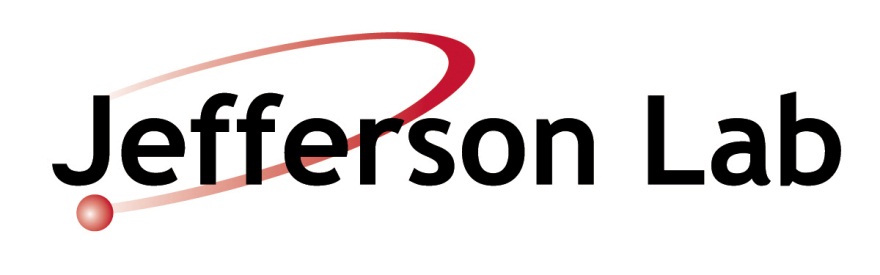 Calibration database
Dmitry Romanov
October 4, 2012
1
Calibration Constants Data Base package
Calibrations storage
Calibrations management
API  for  JANA, C++, Python, Java
Simple and fast
CCDB
Package
2
10/3/2012
Basic concepts
/path/name
Data presented as tables
Identified by namepath like /FDC/params
Versions
Branching (variations)
No Delete & “Update” (by adding new versions)
3
10/3/2012
Branching and versioning
/simple/constants
Variations provide branching
Users can create variations to  work with their versions of constants
Main branch is called “default” variation
01/01/2011
02/03/2011
Variation: “john”
Time line
03/11/2011
04/12/2011
05/15/2011
06/01/2011
…
User enters:      /simple/constantsUser gets:          1.1 ;   1.2 ;   1.3;
User enters:      /simple/constants     variation: jhonUser gets:          3 ;   4 ;   5;
User enters:      /simple/constants     variation: johnUser gets:          3.5 ;   4.5 ;   5.5;
User enters:      /simple/constants User gets:          1.11 ;   1.22 ;   1.33;
User enters:      /simple/constants User gets:          3.5 ;   4.5 ;   5.5;
4
10/3/2012
Requesting particular constants
Simplest query (used most of the time):
/simple/constants/FDC/strip_calib
<name_path>
:
<run>
:
<variation>
:
<time>
Unique. Specifying all fields makes identifier for the constants.
Intelligent. One can skip any part on the right of the name
Unique constants idLatest constants for mc var.
Latest for November 2012-11Latest constants for 2013 mc
/simple/constants : 101 : mc : 2012-11-21 20:19/simple/constants : : mc 
/simple/constants : : : 2012-11/simple/constants : : mc: 2013
5
10/3/2012
CCDB Interfaces
C++ Users
JANA Users
Python Users
CCDB
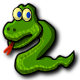 WEB
> Command line tools _
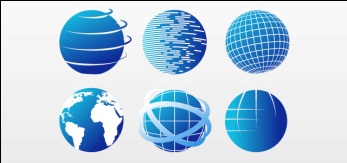 6
10/3/2012
Files vs CCDB
Text files
Databases
SQL database engine.
Versioning
Branching
Changing
Logging
…
But needs connection
No connection needed
No dependencies
Dead simple operations
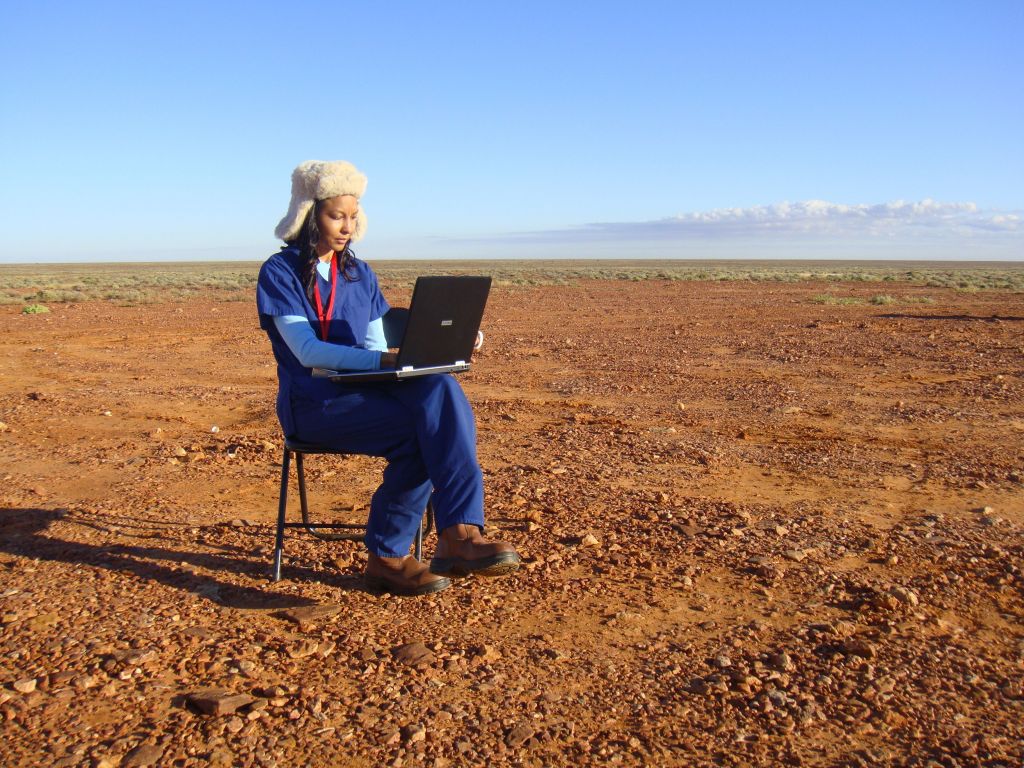 7
10/4/2012
SQLite
The most widely deployed SQL db engine in the world

SQLite is a library that:
self-contained
serverless
zero-configuration
transactional 
SQL database engine
It is a simple gluex.sqlite file!
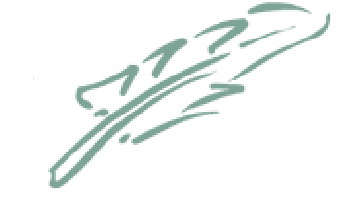 SQLite is now embedded in CCDB
8
10/4/2012
Network infrastructure
MySQL
Replica
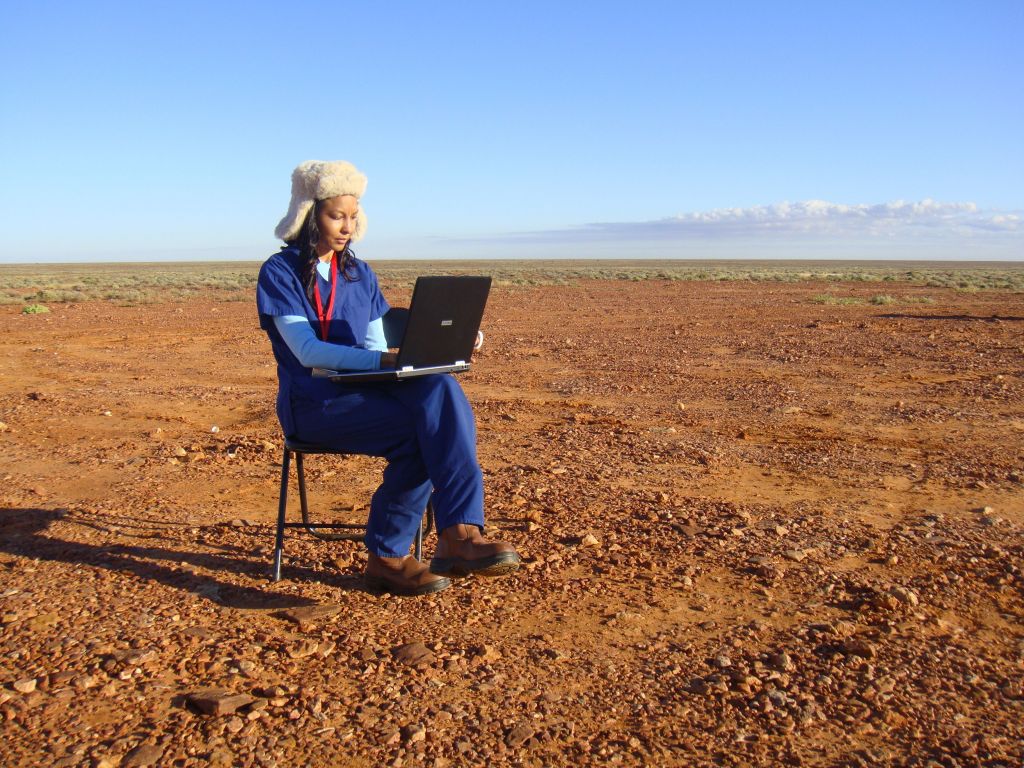 Local CCDB usage
World
SQLite
JLab
MySQL
9
10/4/2012
Switch to CCDB
Hall B people tested it for about a year
CCDB versions
0.4
0.5 (trunk)
0.6 switch
Current trunk
Try to test it
MySQL + SQLite
New features
Last tag
Stable
Only MySQL
Stable and tested0.5 version
Default calib source
Release plan
Massive testing
Switch
Beta
10
10/4/2012
Goals of switching
Everything is thoroughly tested
No overhead of compiling and installing dependencies
For users – transparent switch. Just choose connection:from	file:///path/to/calib/dirto		mysql://ccdb_user@serveror		sqlite:///path/to/gluex.sqlite

For constants makers - simple adding of constants
11
10/4/2012
CCDB switch preparation plan
re-establish baseline
updated database 
jana tests working
create automatic build procedure for trunk
file-based constants, update-able from database
SQLite
export to SQLite
SQLite tests
turn on web interface
advertise existence/features, find users
document for getting started for constants authors
update installation on JLab CUE
replicate to outward facing server (hallddb1)
switch authority from files to database
expand installation to other platforms (jlabl1)
Automated tests
‘Make_b1pi’ scripts run for different calibration sources
Current files calibrations
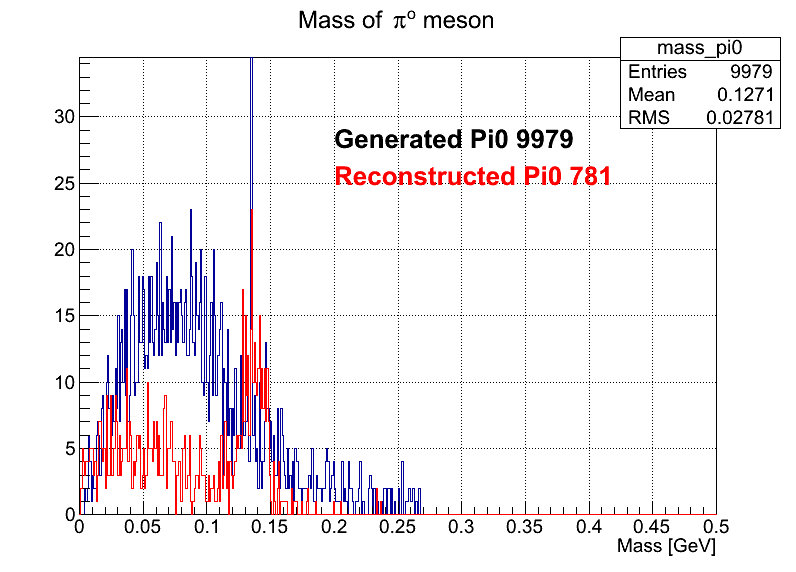 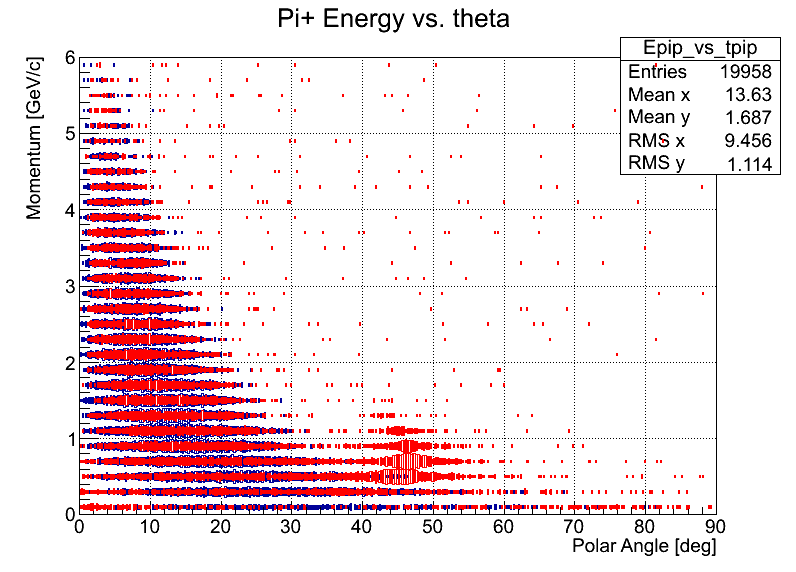 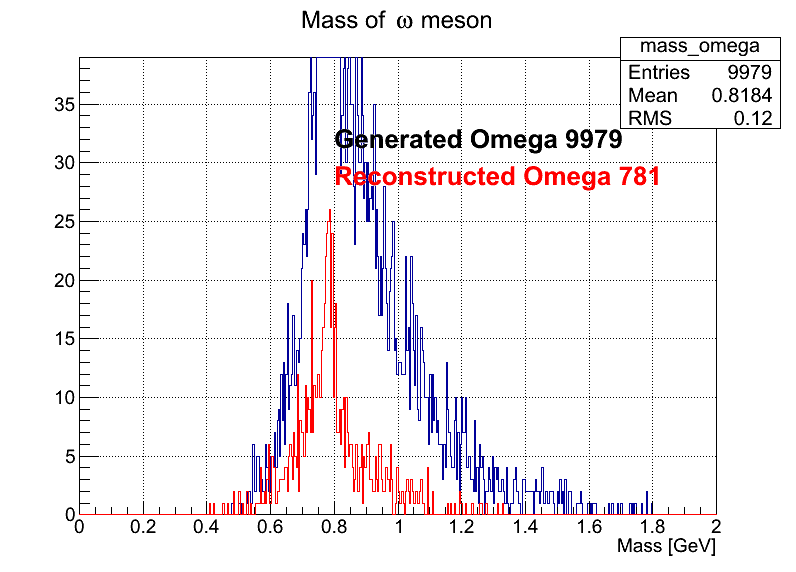 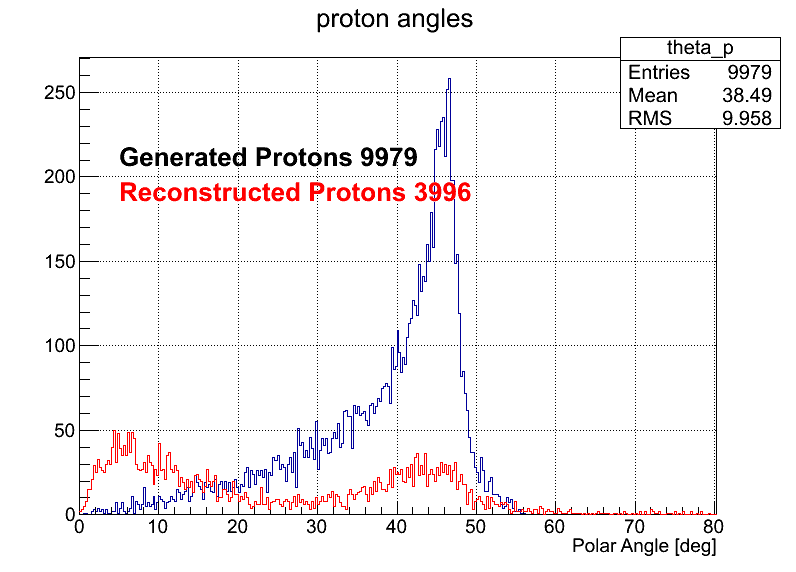 CCDB MySQL calibrations
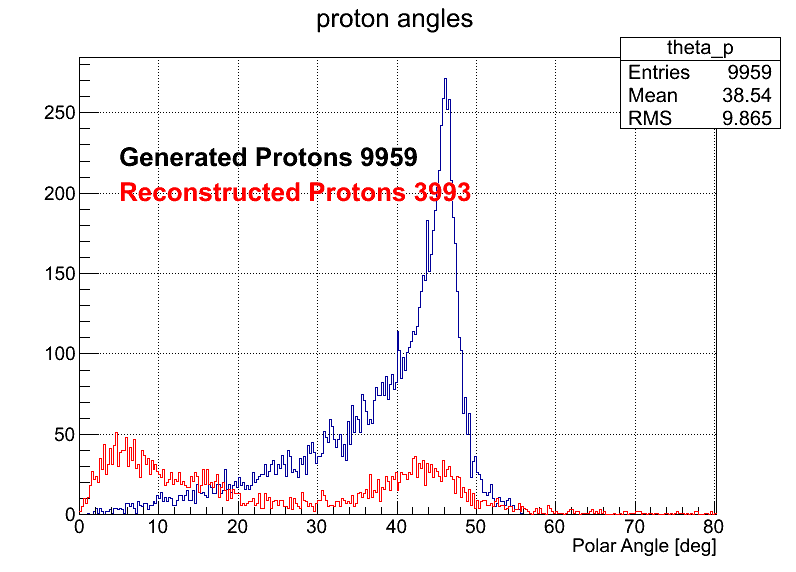 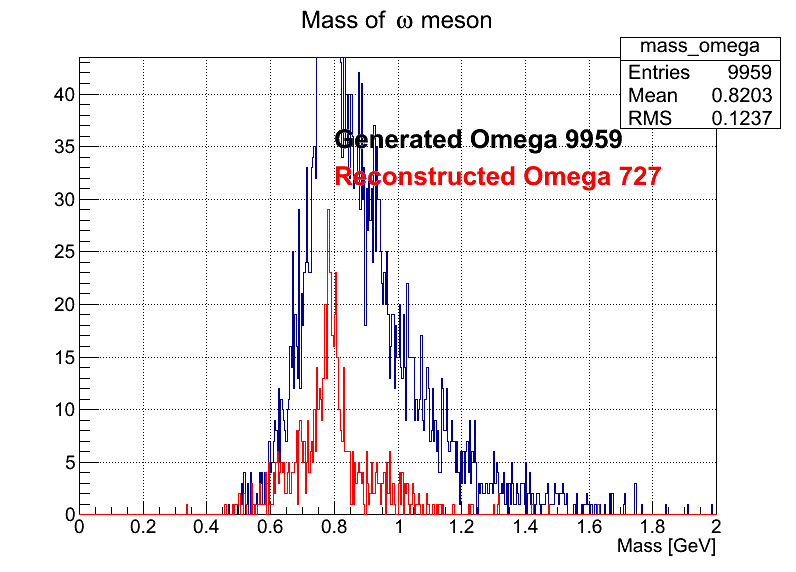 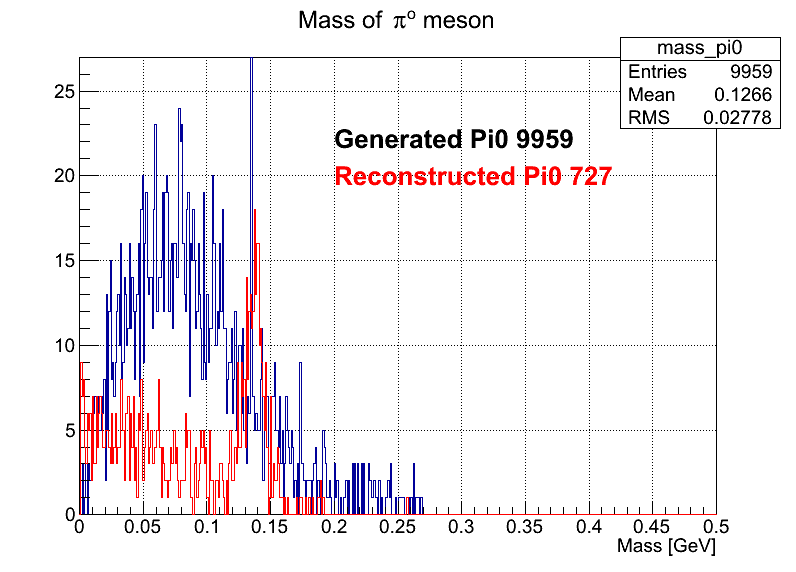 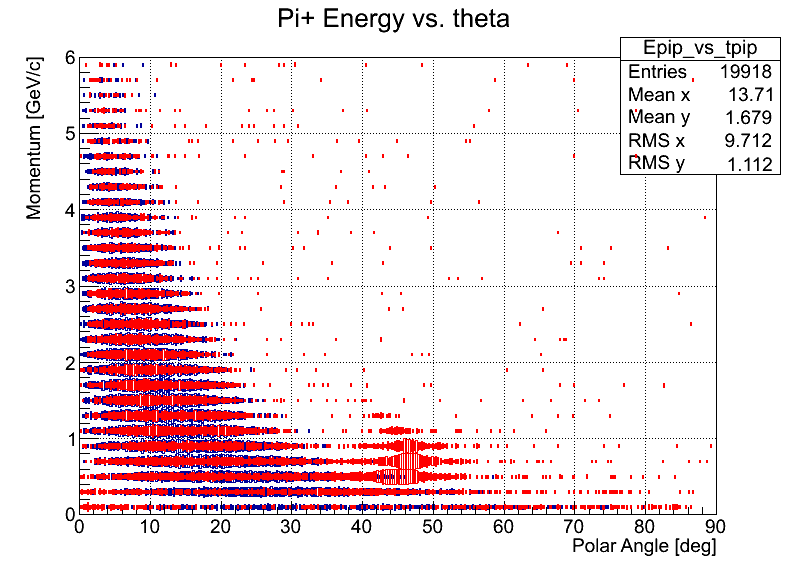 13
10/4/2012
While testing (what about today?)
Have to build CCDB separately. MySQL dependenciessol: ccdb in halld soft bundle. Switch MySQL deps
Have to compile janaccdb plugin for janasol: plugin is built by default
Have to specify plugin –PPLUGINS=…,janaccdbsol: janaccdb is enabled by default
Everybody use filessol: Conversion scripts: current files => ccdb every day
Not all constants are really calibration constants
14
10/4/2012
Build CCDB
Checkout latest subversionsvn co https://phys12svn.jlab.org/repos/trunk/ccdb
Follow ccdb/install.linux.txt: source environment.bash && scons

Download sqlite database file:https://halldweb1.jlab.org/ccdb/gluex_calib.sqlite
Setup file as default by settingexport CCDB_CONNECTION=/path/to/gluex_calib.sqlite

Run :ccdb -i
15
10/4/2012
CCDB interactive shell
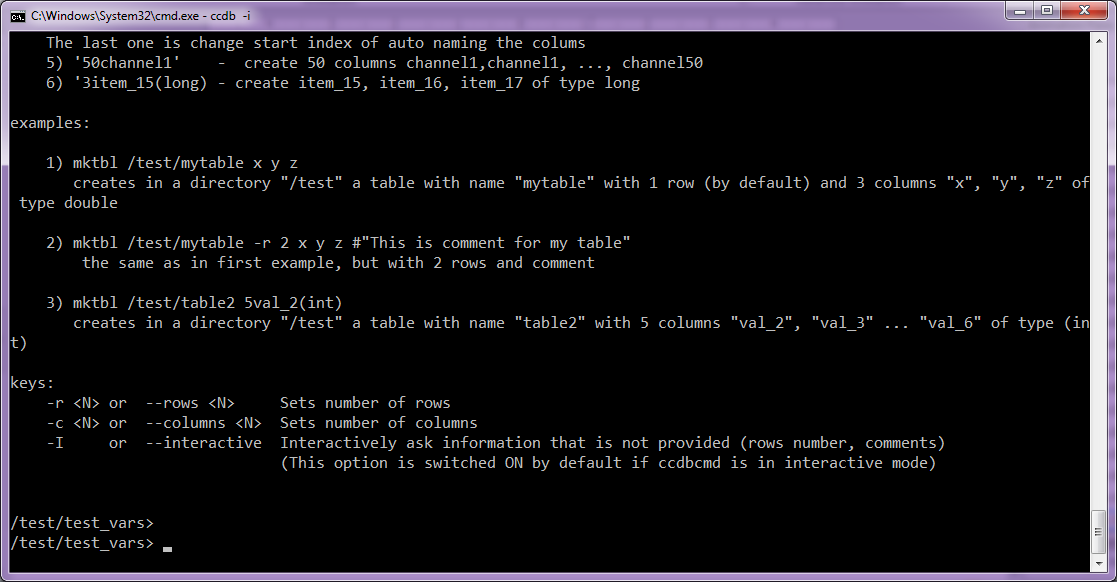 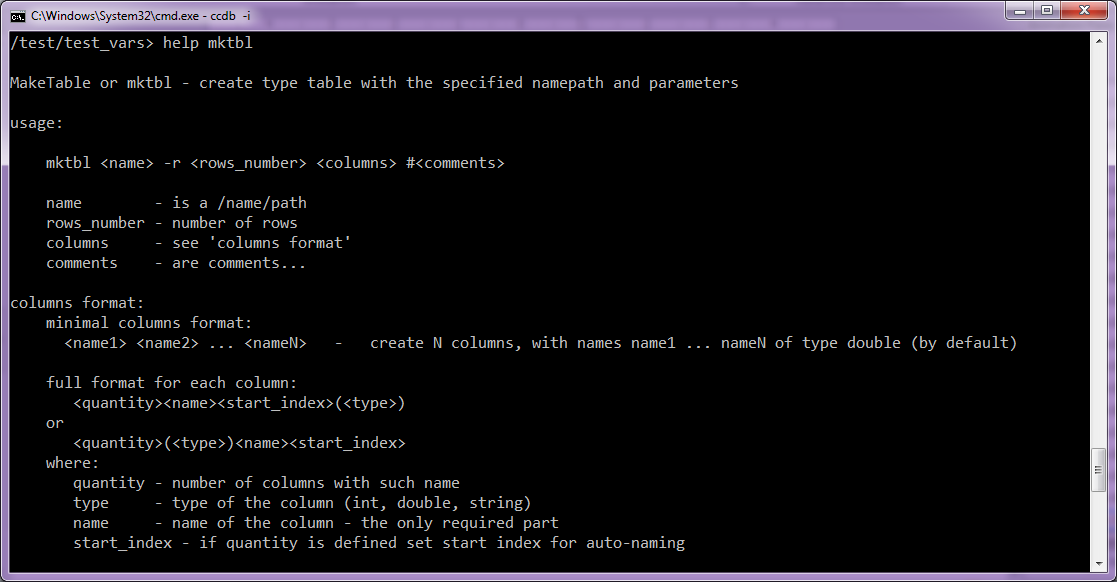 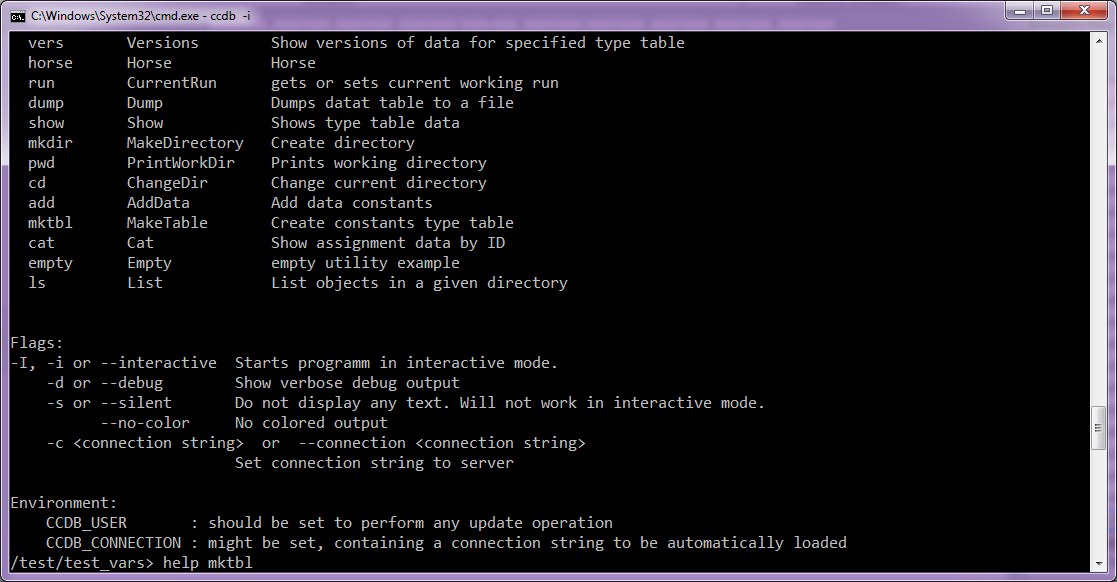 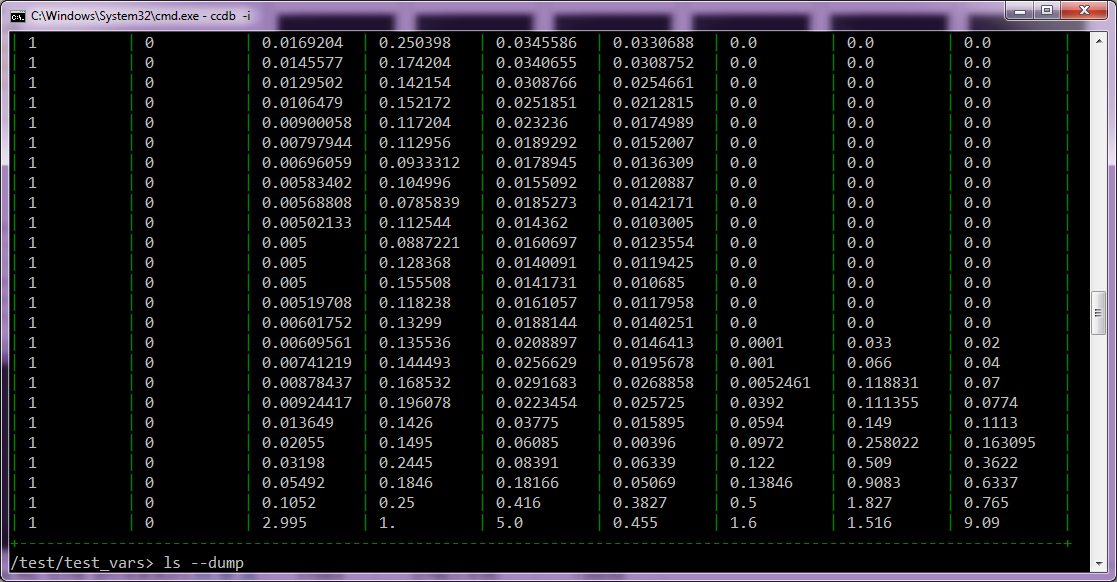 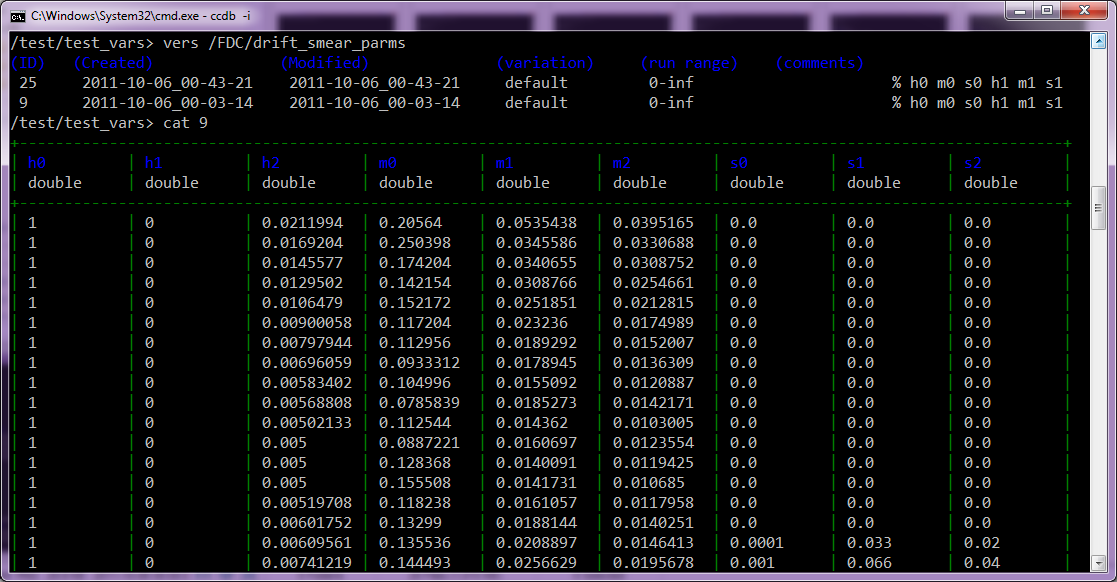 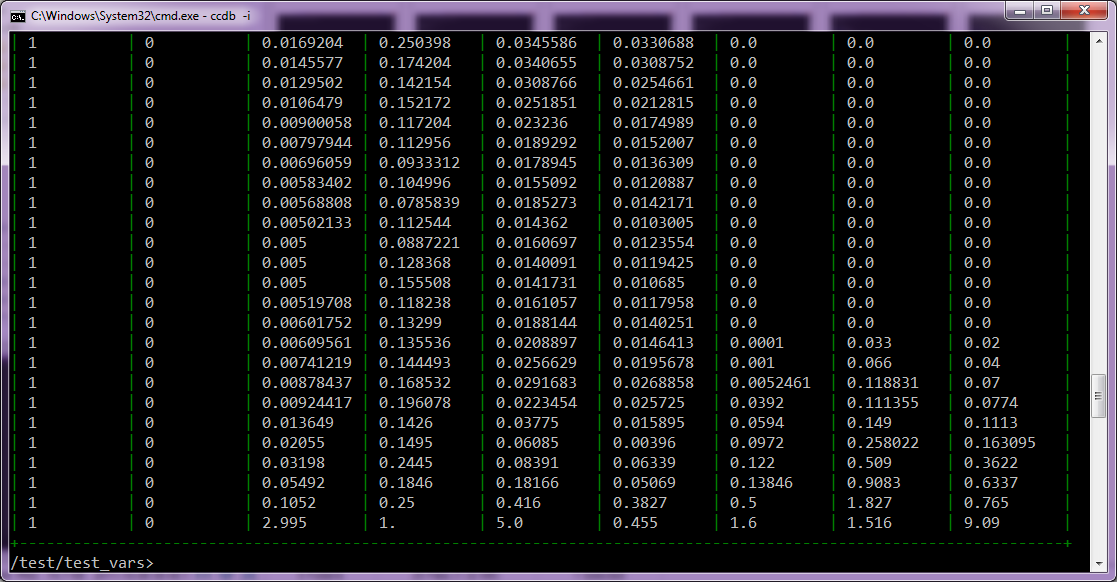 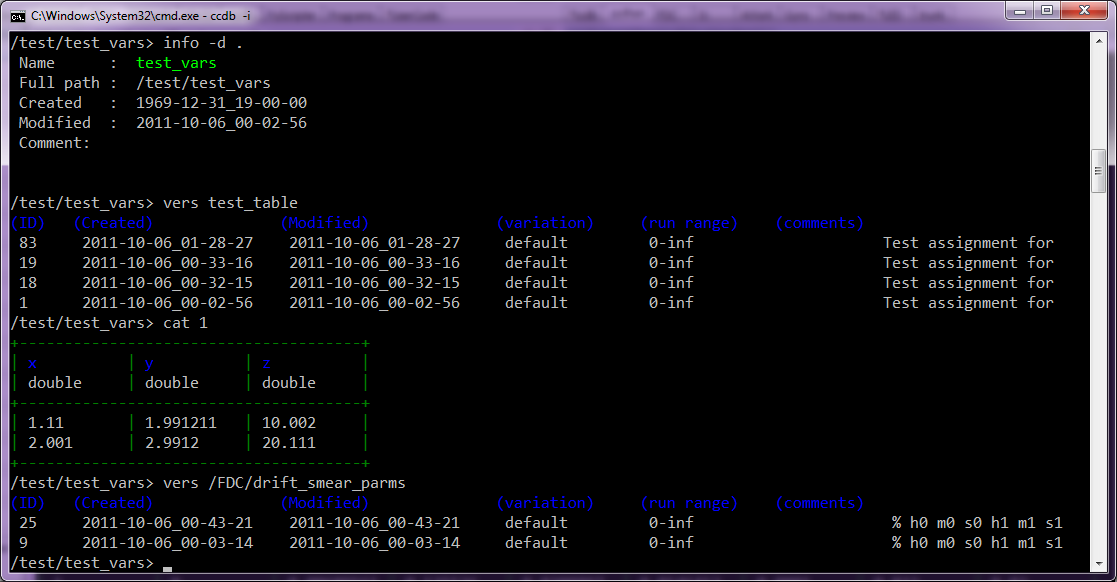 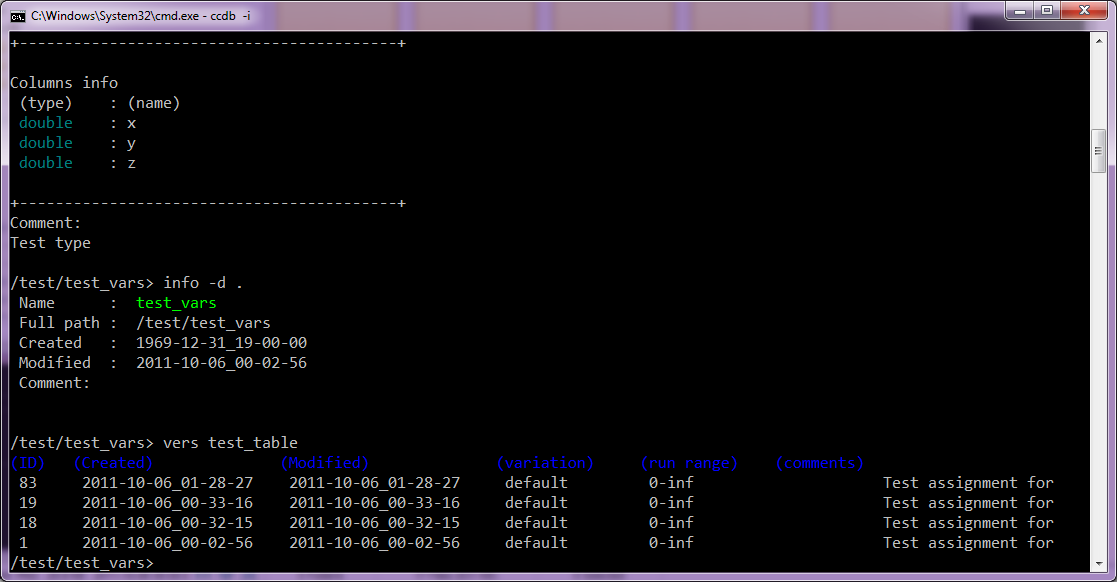 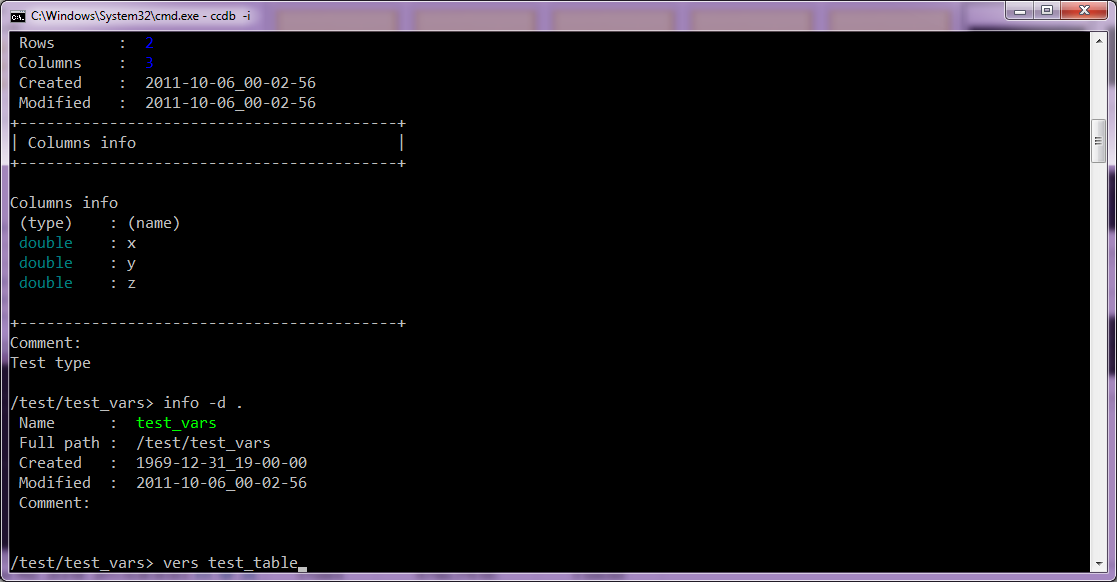 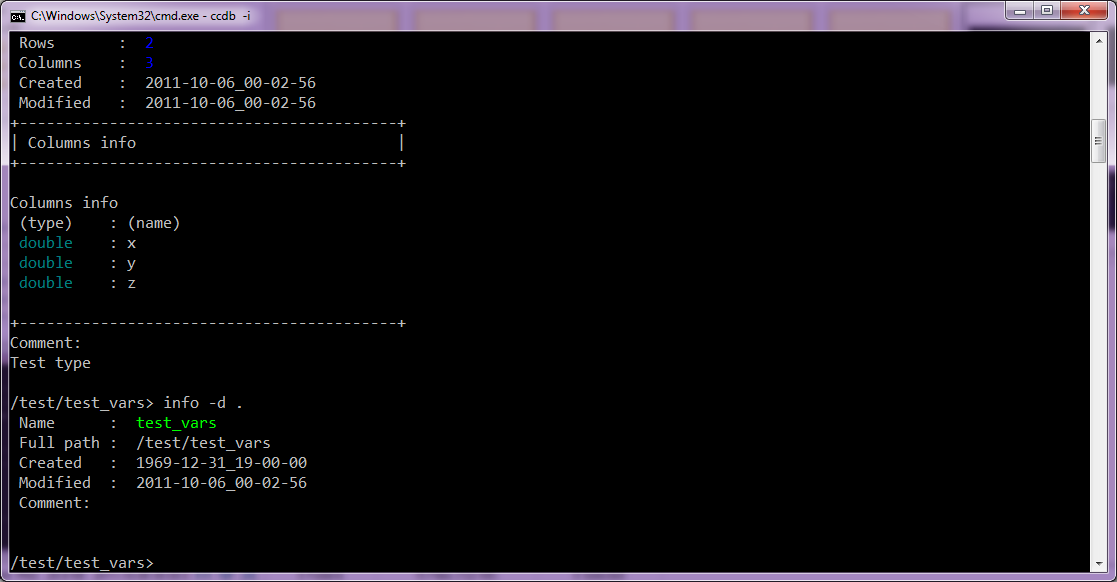 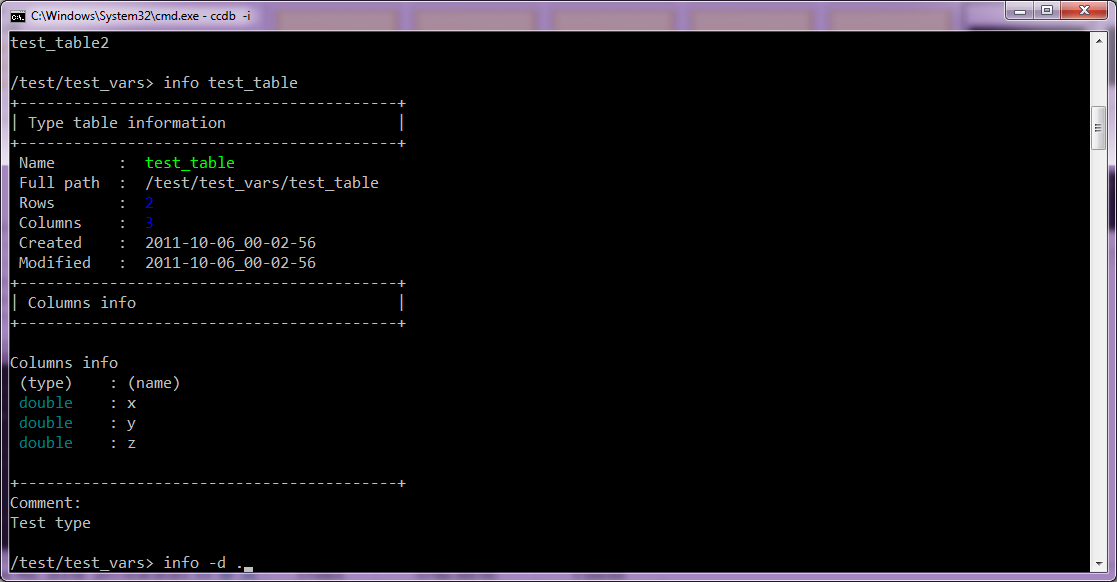 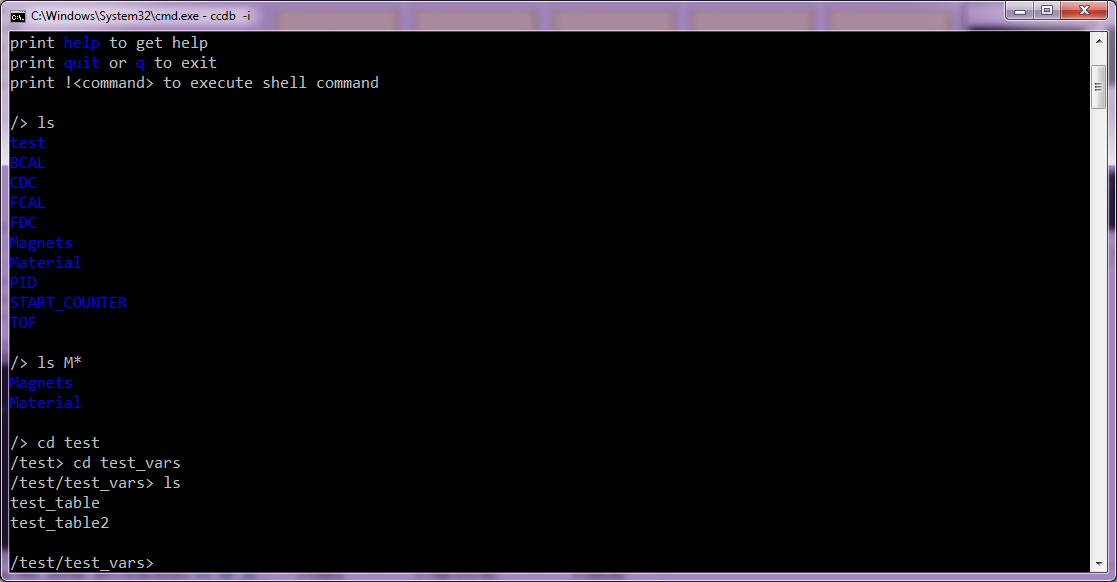 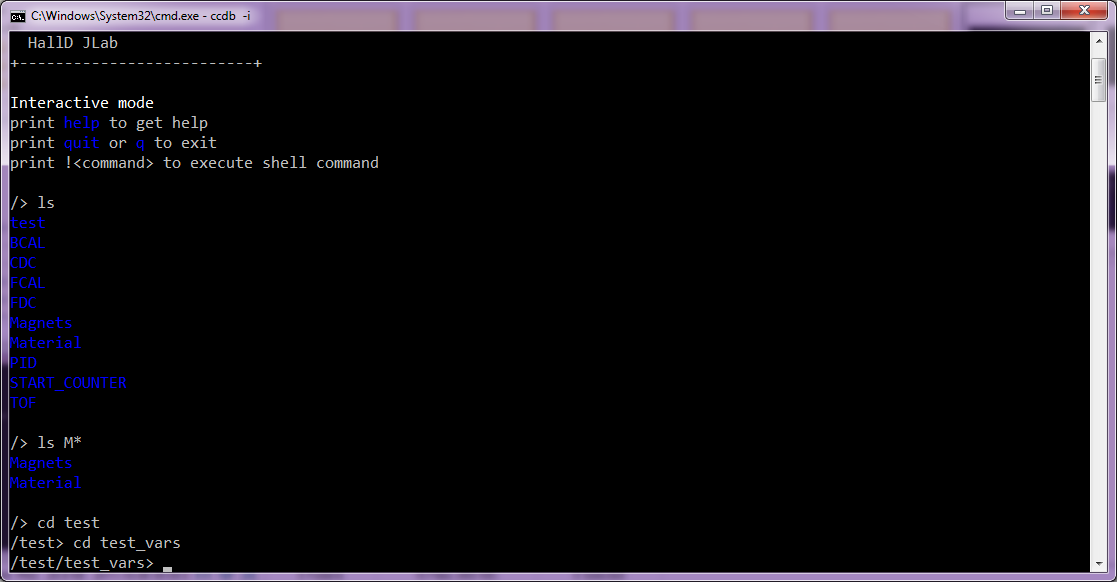 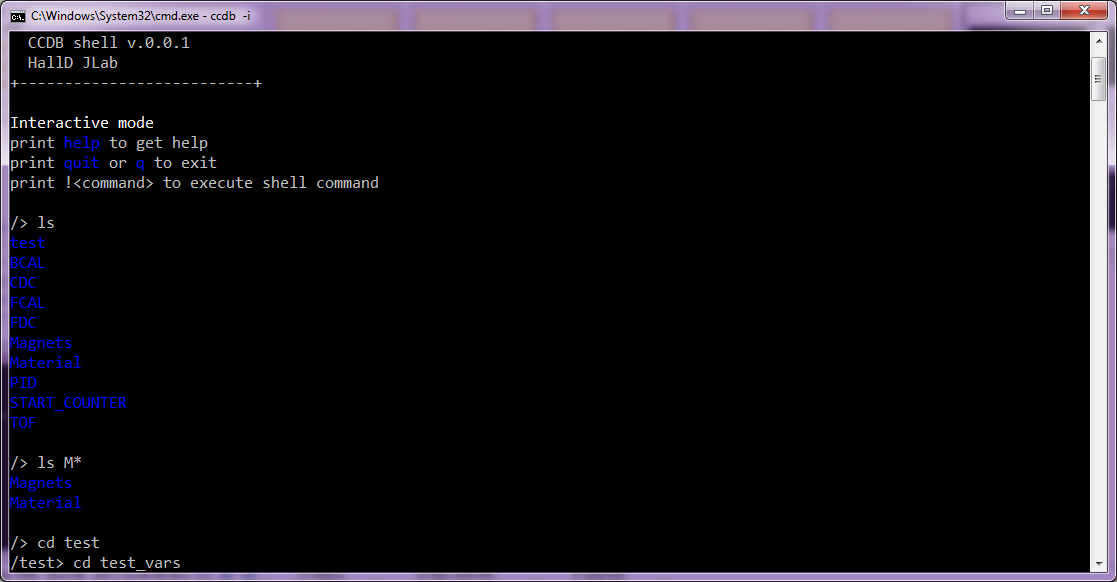 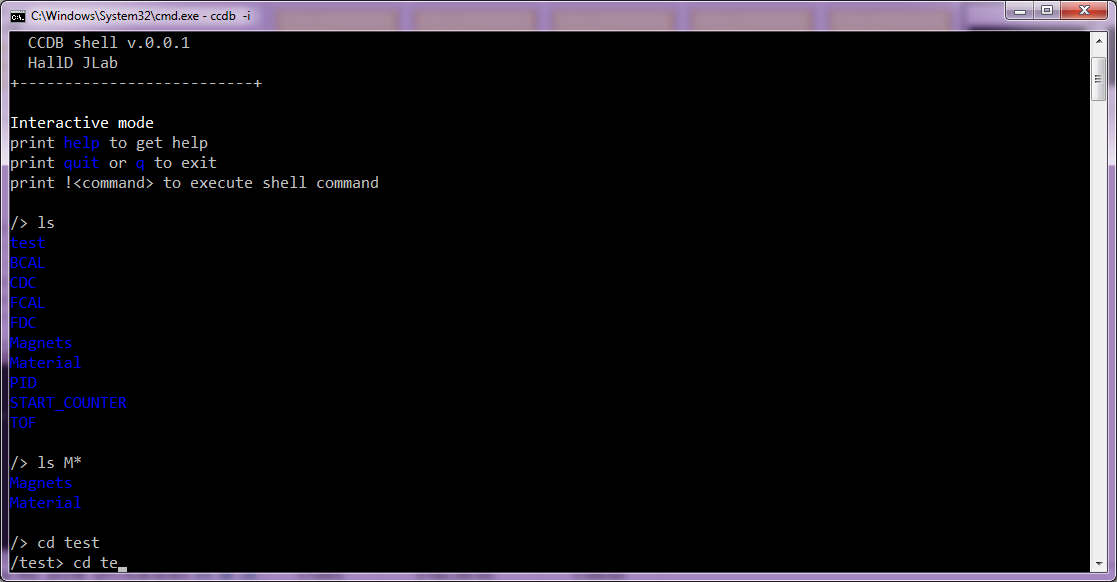 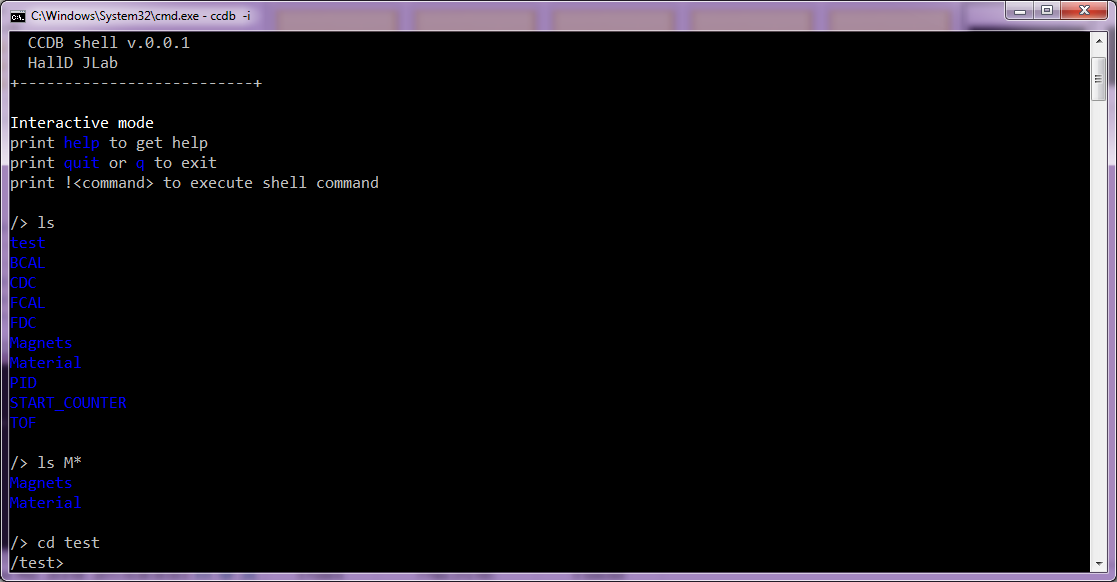 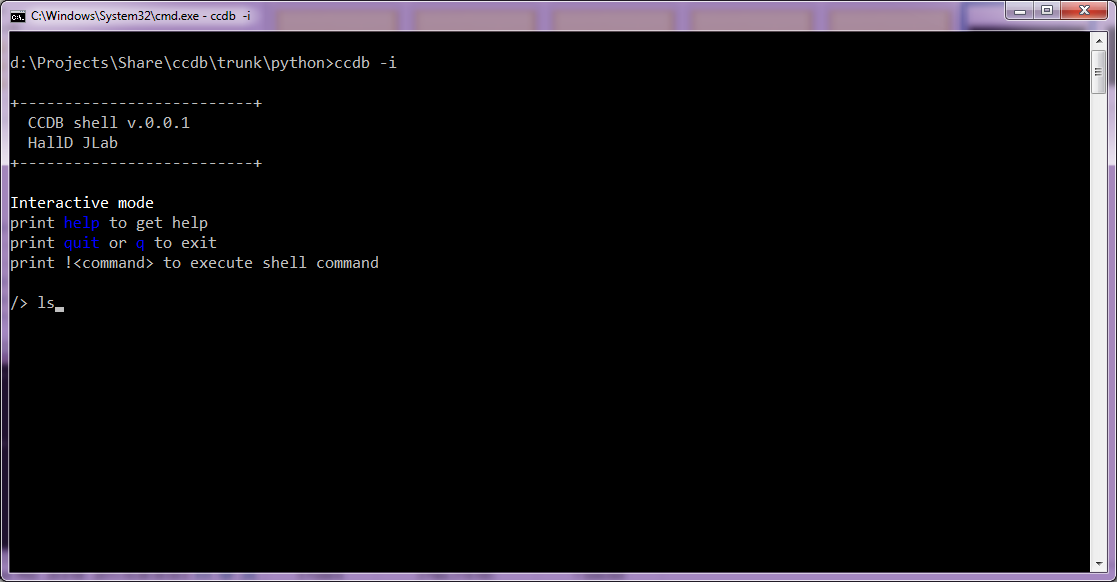 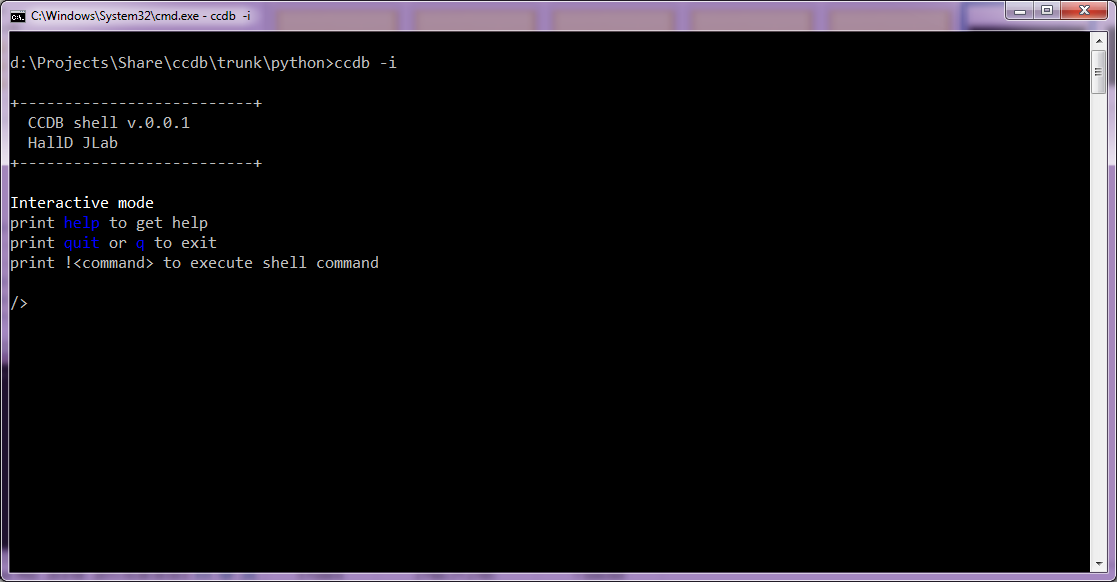 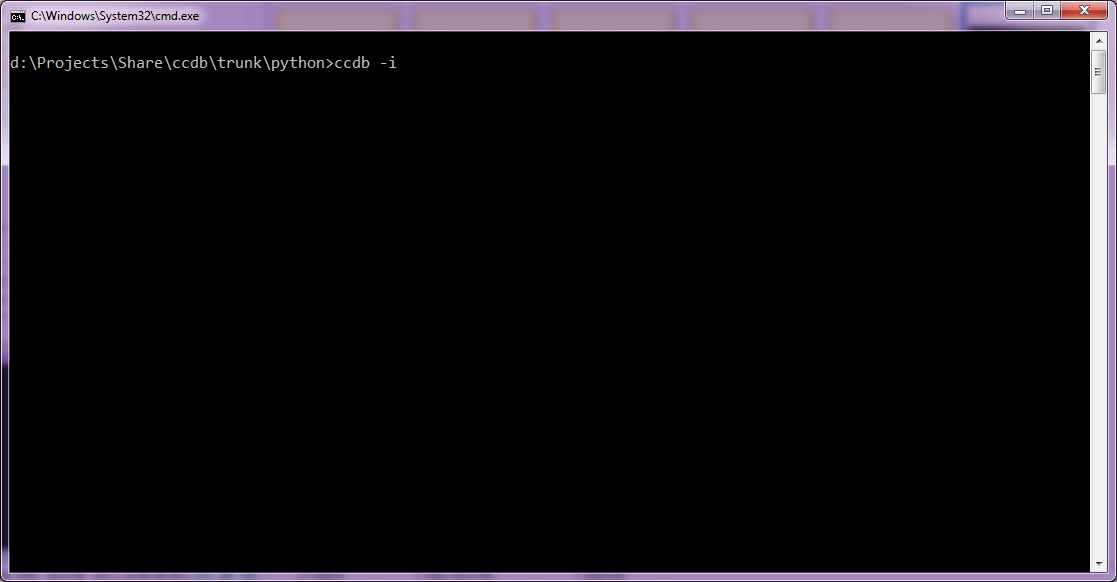 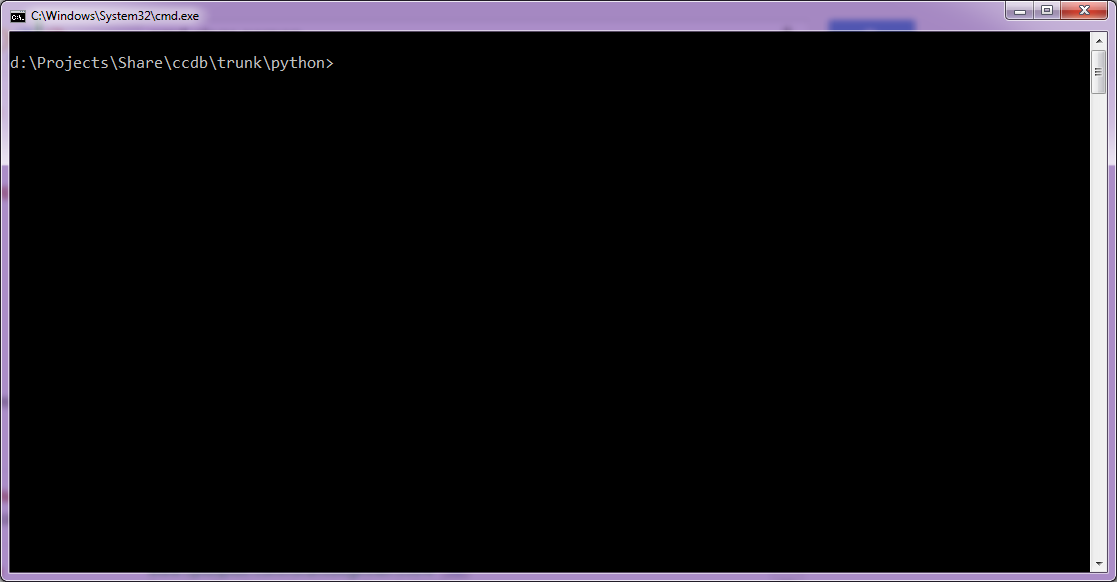 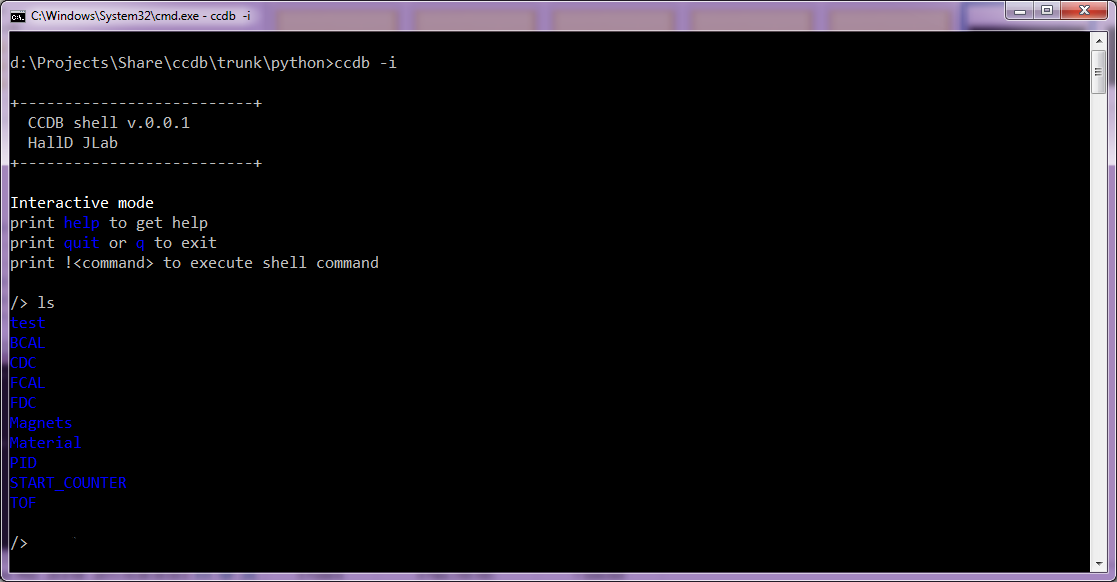 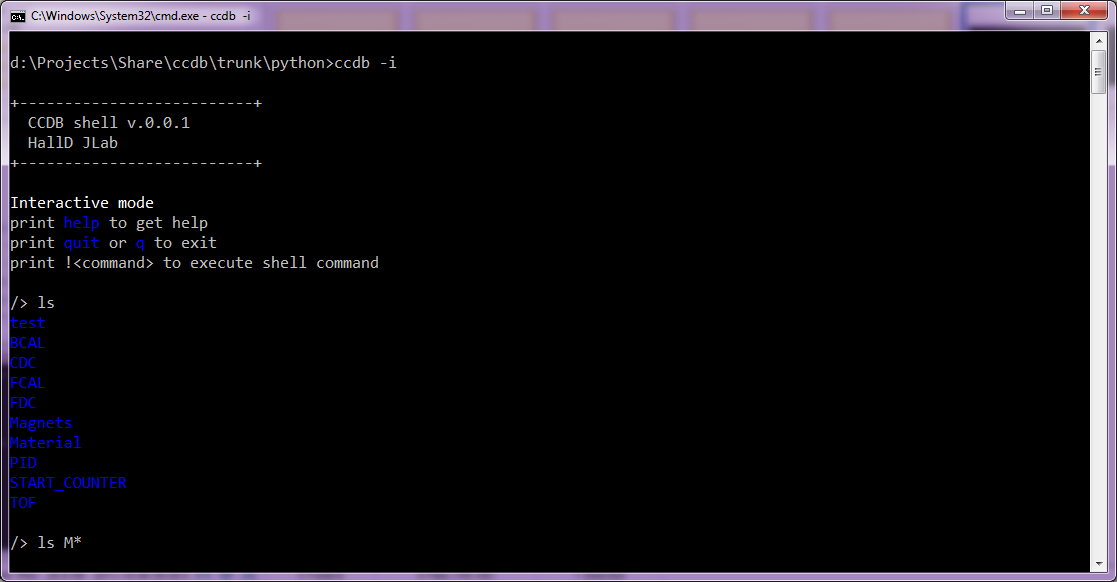 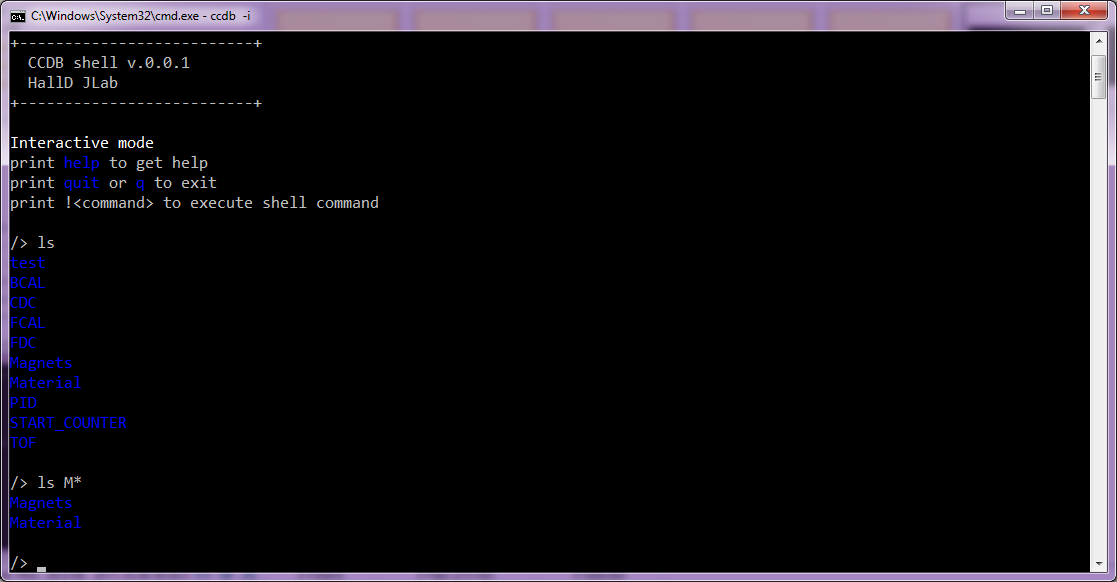 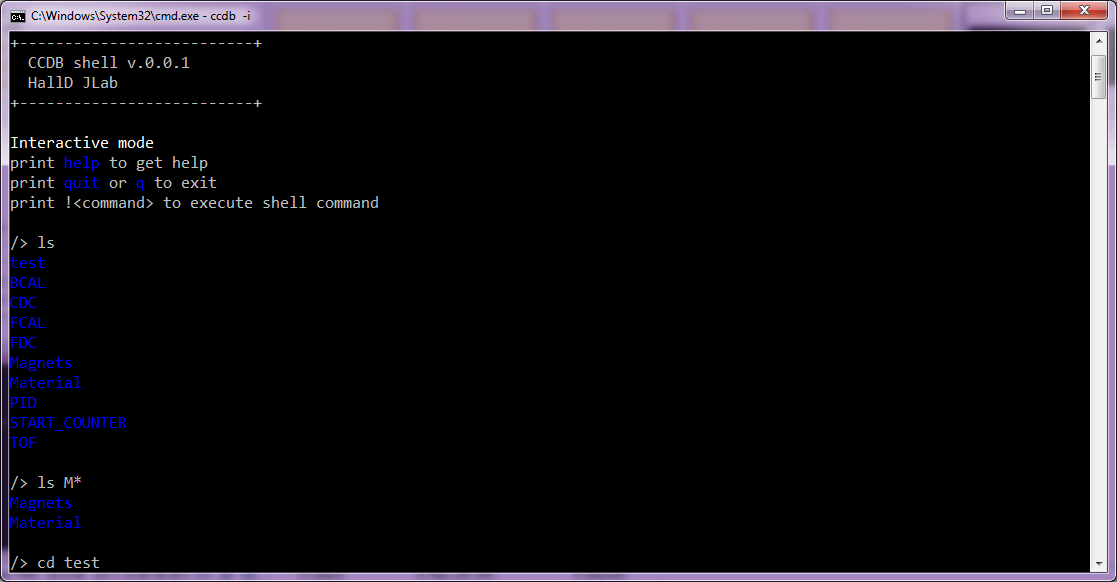 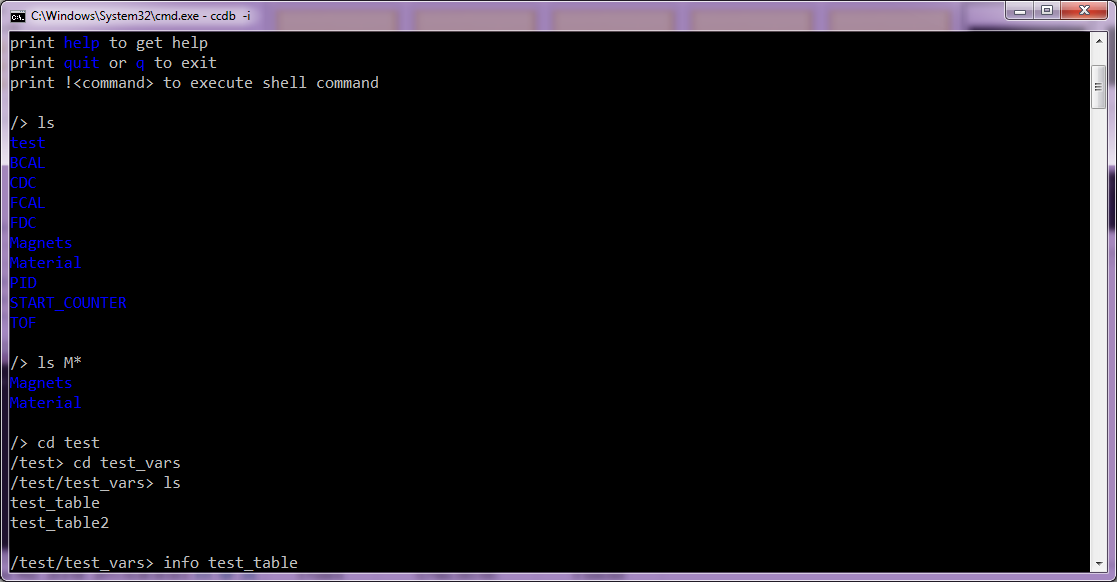 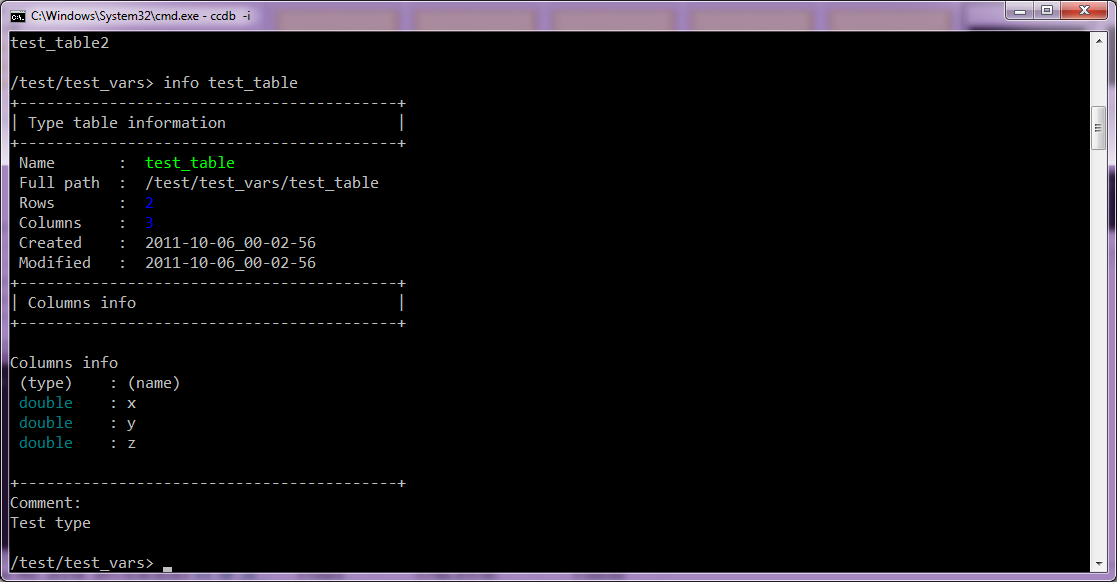 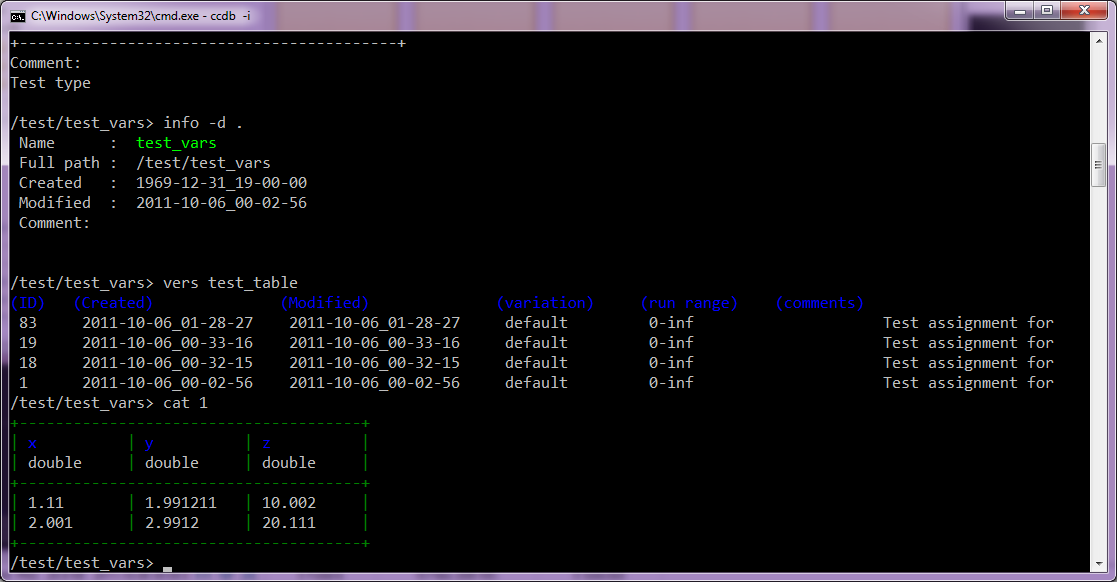 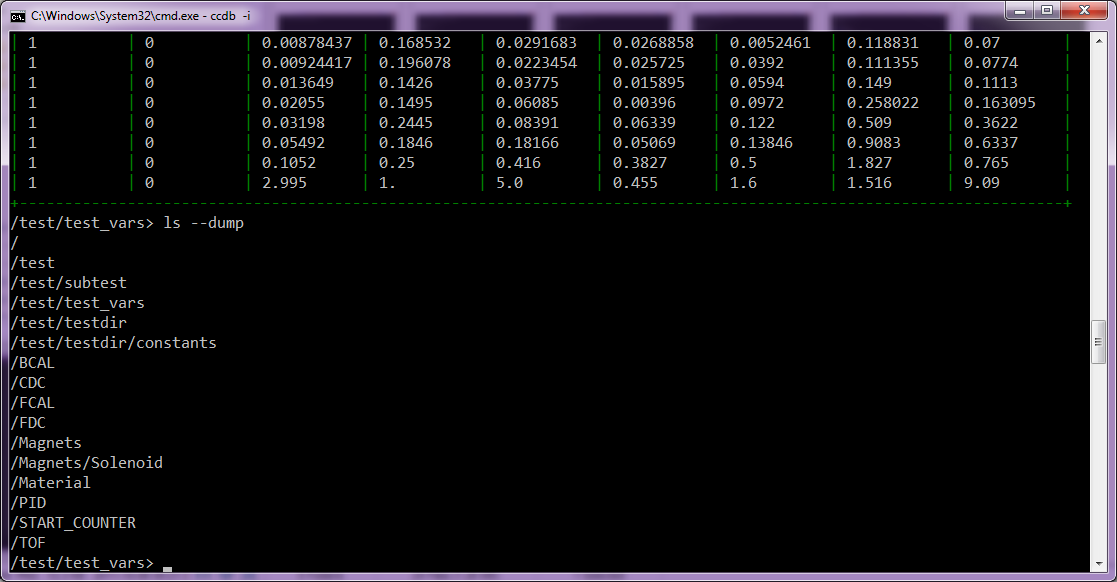 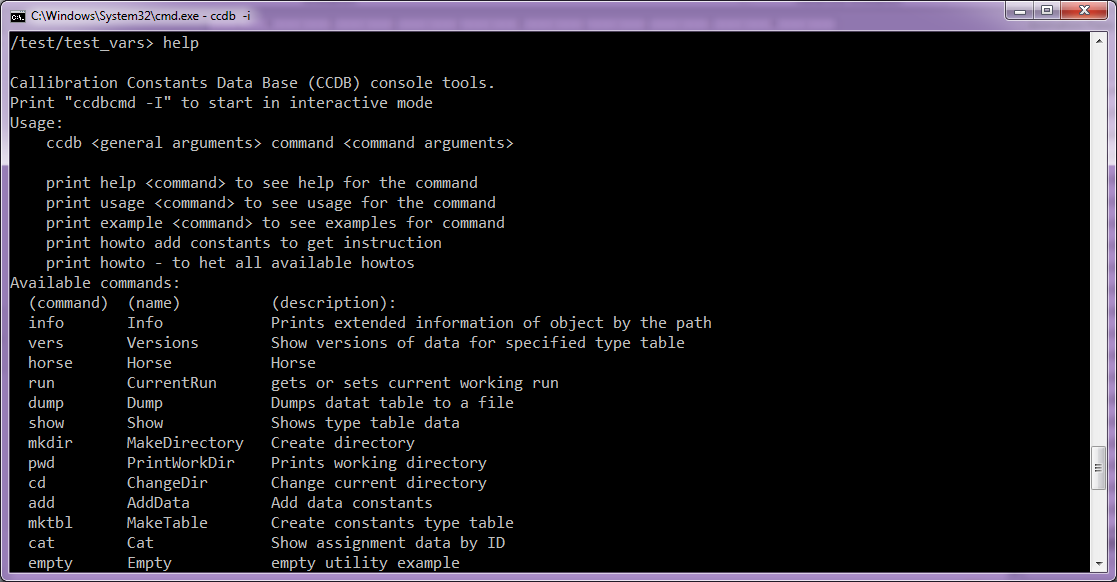 16
10/3/2012
Make JANA plugin
Follow instruction to install plugin using instructions$CCDB_HOME/janaccdb/README.txtactions:	cp -r $CCDjB_HOME/janaccdb $JANA_HOME/src/plugins	edit $JANA_HOME/src/plugins/Makefile
Rebuild JANA

Use SQLite in calib url:JANA_CALIB_URL=sql:/// path/to/gluex_calib.sqlite
Run software with plugin janaccdb:hd_root  -PPLUGINS=phys_tree,janaccdb
17
10/4/2012
Resources
CCDB on SVN:https://phys12svn.jlab.org/repos/trunk/ccdb
SQLite database with current calibration constants:https://halldweb1.jlab.org/ccdb/gluex_calib.sqlite
Installation instruction$CCDB_HOME/install.linux.txt
janaccdb plugin instruction$CCDB_HOME/janaccdb/README.txt
More documentation$CCDB_HOME/doc
18
10/4/2012
Conclusion
CCDB can use SQLite as local file database now
HallB testers has good responses of using CCDB
Getting ready to switch to CCDB as default data source
A list of preparations to of CCDB infrastructure is done
Sim-recon produces the same plots using CCDB
Version 0.4 is stable mysql version, version 0.5 is todays testing version, version 0.6 is a release version
Users are welcome to test CCDB
19
10/4/2012
Next slides are additional slides
20
10/4/2012
C++ design levels
JANA API
Interfaces
C++ User API
Core
Low level C++ API
Data storage
21
10/3/2012
User API in action
1
Create calibration object
calib = GetCalibration(“mysql://halld1”, 1000, “default”);
Connection 
string
Variation
Run
2
Get constants
calib->GetCalib(constants,“/simple/constants”);
vector<vector<double>> constants;
22
10/3/2012
Code example
Initialization.
//… Somewhere in “application” class
DCalibration *mCalibration = DCalibrationGenerator->GetCalibration(
     “mysql://ccdb_user@halld1.jlab.org”, /*run number*/ 1000, /*variation*/“default”); //…
Getting the data.
DCallibration * calib = application->GetCalib(); /* returns mCalibration */

//getting double constants vector<double> constants;calib->GetCalib(constants, “/simple/constants”);calib->GetCalib(constants, “/simple/constants”, /*variation */ “john”); calib->GetCalib(constants, “/simple/constants”, /*variation */ “john”, /*time*/ time);
Multi-row and multi-type data.
//getting constants by rows and column namesmap<string, double> constants;//getting multi type constantsvector<vector<double> > constants;calib->GetCalib(constants, “/simple/multi_rows_constants”);
23
10/3/2012
C++ and JANA interface
Two main parts:
JCalibrationGenerator A generator class
Jcalibration  class implementing the backend itself.
 Retrieve calibration constants from CCDB (GetCalib())
 Discovery of available constants (GetListOfNamepaths()) etc.Jcallibration * calib = jApp->GetCalib()vector<double> constants;calib->GetCalib(constants, “/simple/constants”);calib->GetCalib(constants, “/simple/constants::john”); calib->GetCalib(constants, “/simple/constants::john:2012”);
24
10/3/2012
Multi Threading
C++ User API is designed to be multithread
Calibration object instances are thread safe.
Generator class manage distribution of ‘connections-by-threads’
25
10/3/2012
Simple synchronization
App
Thread 3
Thread 1
Thread 2
Thread 4
Calibration object
Request 1
Request 2
Connection
Request 3
Request 4
Data Base
26
10/3/2012
Simple synchronization 2
App
Thread 3
Thread 4
Thread 2
Thread 1
Calibration 
object 2
Calibration 
object 1
Calibration 
object 3
Calibration 
object 4
Connection
Connection
Connection
Connection
Data Base
27
10/3/2012
Synchronization
App
Data Base
28
10/3/2012
Getting threads
Calibration 1
Connection 1
Connection 2
Connection 3
Connection 4
Calibration 2
Thread
CalibrationGenerator
GetCalibration ( … )
Calibration 3
Calibration 5
Calibration 4
Calibration 5
Generator may hide complex logic for  managing database connections per thread
Connection 5
29
10/3/2012
Performance budget
Requirments:
1 to 10k values per a single table.
Access to a single table - less than 10 ms using a 1 Gigabit connection.
Retrieval of 10k values  - less than 1 second.
Benchmarks:
PC - Core i5 2.5 GHz
Access to a single table – less than 1 ms
Retrieval of 10k values - less than 0.1 second
Real data:
Readout of all constants (much more than regular readout that is made on start)
Total constants read  count – 126 421
Time – 0.7 s
Stick to 1 second to load calibration constants
Framework overhead ~ 10%
30
10/3/2012
CCDB shell and command line tools
Aim:  simplicity  + better learning curve
Use POSIX like commands: ls, rm, mkdir, mv, … etc. commands
CCDB CLI
Command line mode
Interactive mode
ccdb   -i
ccdb  ls /test/test_vars
ls
ccdb info /test/test_vars/test_table
cd test/test_vars
info test_table
ccdb cat /test/test_vars/test_table
cat test_table
dump test_table
ccdb  dump /test/test_vars/test_table
31
10/3/2012
CCDB text files
#meta run rage: 100 - 200
#meta variation: default
# This is a simple table with 4 columns and 
# 3 rows. Any users comments are here…
#& col1      col2       col3       col4
value     value      value      value 
   value     value      value      value 
   value     value      value      value
Text files with tables.
One file – one table.
Comments and metadata optional
32
10/3/2012
Database layout structure
Tags
Data
Type definition
Variation
name
Constants Type Table
Assignment(header)
/FDC/CathodeStrips/pedestals
name
N_rows
N_columns
Event range
min
max
run
many  -  1
Constants
DATA BLOB
Columns
Directories
Run range
min
max
- name
- type
parentId
name
33
10/3/2012
MySQL database layout
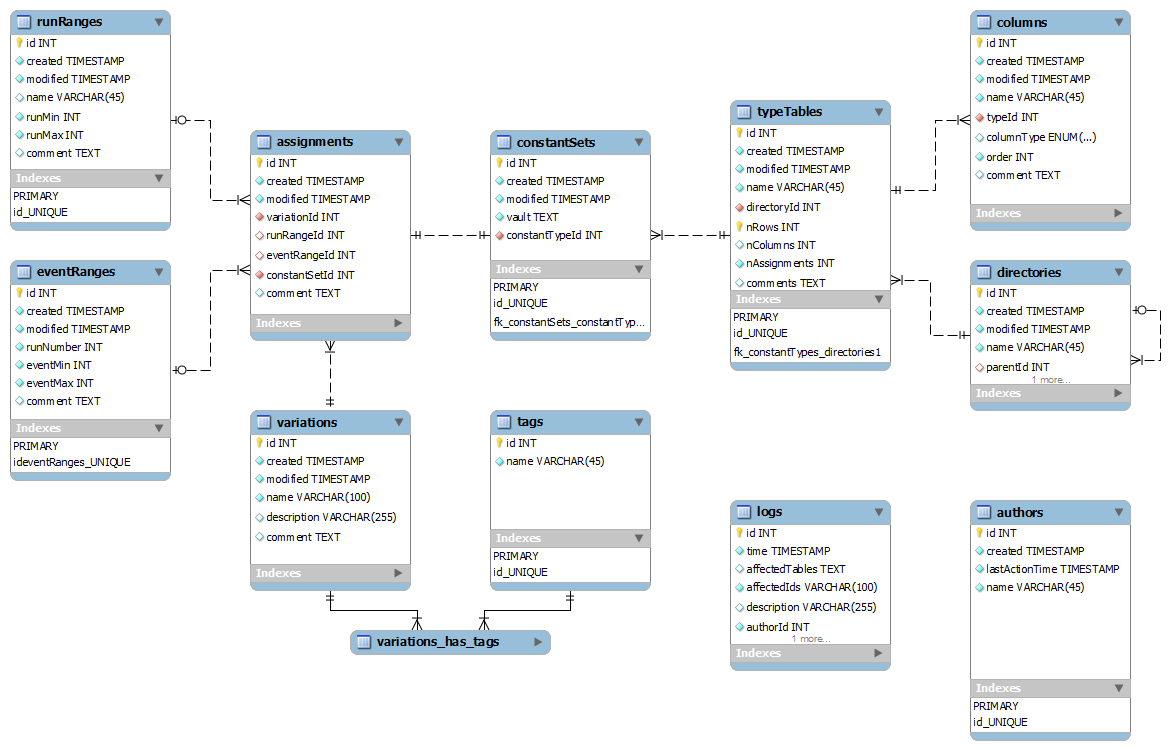 34
10/3/2012
Searching over particular cell
Statement. We can do search through particular cell
Easy solution
Assumption: One knows which table he would like to search
We are capable of retrieving of 10 000 sets for about 1.5 s. Tables with less than 10 000 versions could be processed with current API
Universal solution.
Using indexing technique
35
10/3/2012
Indexing technique
Data blob
Index table
row
value
cell
1
2
2
1
1
1
3
4
3
4
1
2
2
1
Index tables may be built afterwards
Only for particular cases
Only for particular tables
2
2
36
10/3/2012
Overall package design
Interfaces
Python Users
WEB
JANA Users
C++ Users
> Command      line tools _
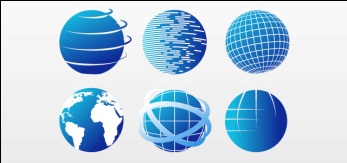 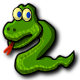 SWIG
Python API(C++ API wrapping)
Web engine
PHP 
C++ CGI
JQuery
Calib. DB API
C++
Ruby
Java
.NET
+
20 more 
languages
SQLite Provider
MySQL Provider
File Provider
SQLite
MySQL Server
Local  DB Files
37
10/3/2012
SQLite
Zero-Configuration.  SQLite does not need to be "installed" before it is used. There is no "setup" procedure.
Serverless
Single Database File
Stable Cross-Platform Database File
Compact
Faster then MySQL. Tests shows 2 – 20 times.
Similar SQL queries
Public domain
38
10/3/2012
Unit testing
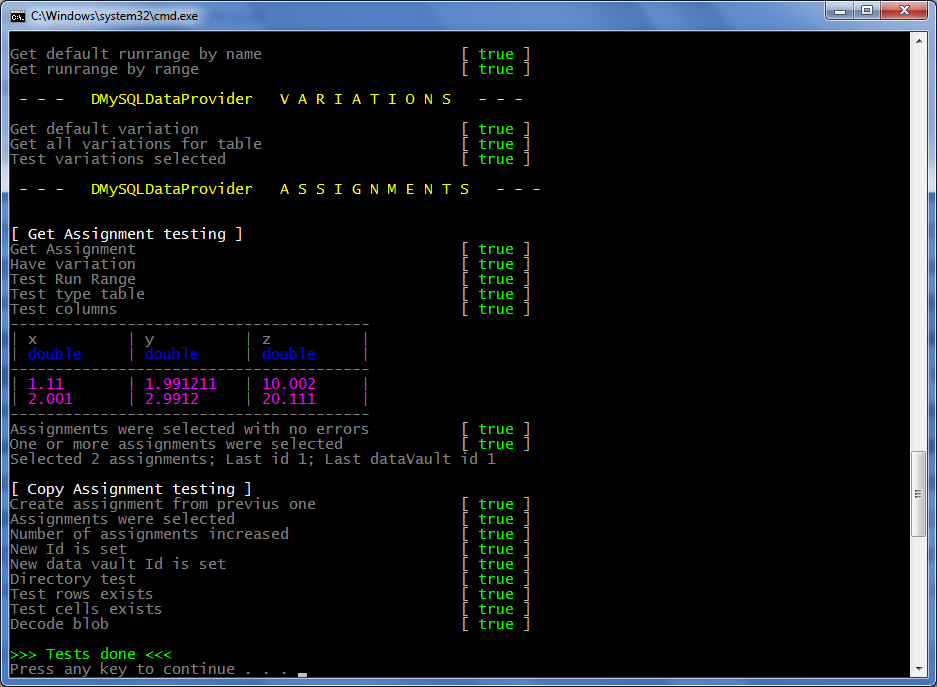 39
10/3/2012
Command line tools implementation
2. Command line mode
1. Interactive mode
Data flow
/> ls  --dump_tree
ccdbcmd <options>   ls --dump_tree
Opt parser
Interactive loop
ConsoleContext:
Logging
DB connection
Plugins system
Command parsing
Interactive loop
ls  --dump_tree
ColnsoleContext
Command parser
--dump_tree
Plugins(commands)
help
ls
pwd
mkdir
. . .
Python API
40
10/3/2012
Web interface approach
Task
Have some framework to generate pages. 
Connect this framework with C++ CCDB API
Solution
PHP for page generation. 
CGI from C++ API for accessing data.
JQuery to glue both and make UI reach.
41
10/3/2012
What is JQuery?
jQuery is a cross-browser JavaScript library designed to simplify the client-side scripting of HTML.
Released January 2006. Used by over 31% of the 10,000 most visited websites at the end of 2011.
 Works on all todays browser. Moreover, makes JavaScript programming browser independent.
Makes AJAX – really easy. Enriches web User Interface.
AJAX  -  Asynchronous JavaScript and XML
Classic HTML – reload page on every user update.
AJAX – Possibility to reload only part of the page.
42
10/3/2012
Web interface
How it works
USER
PHP generate pages. 
JQuery asks the data from CGI.
CGI getting data by C++ API.
Web page
JQuery
C++ CgiHTTP Context
CCDB
My SQL Server
PHP
Calib. DB API
C++
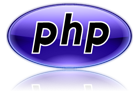 How compex is it?
$("#tree_place").treeview({url: “cgi-bin/ccdb.cgi?op=ajaxdirs “})
43
10/3/2012
Dependencies summary
Concise overview
C++ API the only dependency is libmysql
Python wrapping is done by SWIG. No SWIG dependencies are needed for users.
Console tools requires python 2.7+. 
Web interface consists of two parts PHP and C++ CGI. 
Web pages are driven by JQuery
Technologies overview
C++, STL
C API for MySQL
Python
SWIG
PHP
JQuery
44
10/3/2012
Calibration Database now
CCDB connects to JANA as a plugin
Converter for current calibrations is created
Existing constants are converted to CCDB 
Tested with august tag of the reconstruction software
Several user already uses the package
Ready to a beta stage and Hall D usage
45
10/3/2012
Conclusion
Calibrations Data Base (CCDB) Package provides interfaces to read and manage calibration constants for:
 JANA Users, plain C++, Python, command line,  web. 
Versioning and branching for data available. 
Core API is in C++. 
Modular structure allows to extend package to use other storing sources. The only dependency for C++ is libmysql.
Managing is implemented for command line interface
Web interface is in progress
CCDB is at the Beta stage
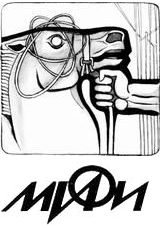 Dmitry Romanov      romanov@jlab.org
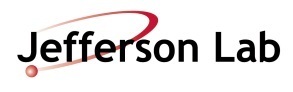 10/3/2012
46
Old performance budget study
The values are grouped in sets. 1 to 10k values per a single set.
Access to a single number - less than 10 ms using a 1 Gigabit connection.
Retrieval of 10k values should - less than 1 second under similar conditions.
1 100 000 records with data blobs; 50 double doubles (8 digits) for each blob.
Queried randomly with 1100 requests.
Core 2 Duo 1800 GHz, 2 Gb – 0.23 sec average
Core i7 4 cores 2800 GHz, 8 Gb – 0.04 sec average
Stick to 1 second to load calibration constants
Data queries + network – 0.23 – 0.45 sec
Framework overhead ~ 4%
Conclusion: possible to keep in 1 second.
47
10/3/2012
SWIG
SWIG
CCDB API
C++
Python API(C++ API wrapping)
CREATE Wrapping for any of languages:

Allegro, CL, C#, CFFI, CLISP, Chicken, Go, Guile, Java, Lua, Modula-3, Mzscheme, OCAML, Octave, Perl, PHP, Python, R, Ruby, Tcl, UFFI
.i
SWIG
ccdb_py.so
ccdb.py
SWIG - is an interface compiler that connects programs written in C and C++ with scripting languages
How to use SWIG?
Make SWIG interface files .h(it is headers without private members)
Run SWIG 
Get C++ wrapping source files, compale it. 
Get library
Get library in target language
48
10/3/2012